Федеральная служба государственной регистрации, кадастра и картографии (Росреестр)
Общественный совет
Комиссия по кадастровой оценке и оспариванию результатов кадастровой оценки
О ситуации с оспариванием результатов определения кадастровой стоимостив Комиссиях и судах субъектов РФ
Каминский Алексей Владимирович
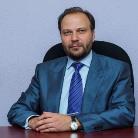 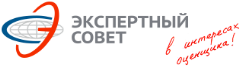 Руководитель Комиссии по кадастровой оценки и оспариванию результатов кадастровой оценки,
Президент НП «СРО оценщиков «Экспертный совет»
НП «СРО оценщиков «Экспертный совет»
04 июня 2015 года
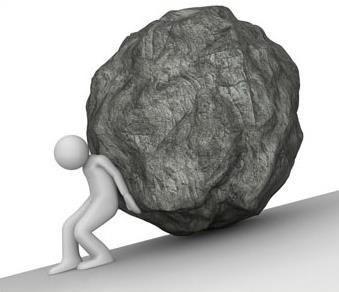 некорректная величина кадастровой стоимости
физические
и юридические лица
2
Ситуация с оспариванием
Комиссии по рассмотрению споров о результатах определения кадастровой стоимости
проблемы кадастровой оценки
Суды
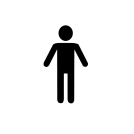 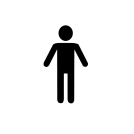 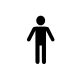 3
Динамика доли положительных решений
о пересмотре кадастровой стоимости
4
Тренд на «удержание» бюджета
«… в связи с негативным влиянием общей политической и социально-экономической обстановки в стране на формирование бюджета Курской области значительное уменьшение кадастровой стоимости экономически значимых земельных участков может существенно повлиять на поступление арендных и налоговых платежей в целом».
решение от 18.03.2015 г. №25, ООО «РЭМ»
Представители органов власти оказывают административное давление на членов Комиссий в целях недопущения снижения кадастровой стоимости.
5
Предложения по выходу из ситуации
Изменение состава Комиссий – включение в их состав 4 представителей профессионального сообщества и 3 представителей органов власти
t
Переформатирование Комиссий в технический орган с одновременным ростом реальной ответственности СРО за экспертизу отчетов об оценке «по существу»
5